Case: Sådan skabte vi sammenhæng mellem strategi og medarbejdernes hverdag: Inspiration omkring MUS
[Speaker Notes: Talt med 23 ledere og medarbejdere
 Tak for stor imødekommenhed, åbenhed og ærlighed 
De resultater og overvejelser, som kommer – er fra alle. Her er der ikke forskel på leder og medarbejder.
Her taler vi om Pharmabranchens bedste team!]
Formål MUS
Vi tror på det vigtige i, at hver enkelt medarbejder identificerer sig med sine mål og kender sit bidrag til forretningsudviklingen – og hermed ser sin egen udvikling i sammenhæng med virksomhedens udvikling.
Vi tror på vigtigheden i at skabe et udviklende og inspirerende miljø, hvor der er fokus på de faglige, personlige og sociale kompetencer til gavn for medarbejdere, kunder og virksomheden.
Vores MUS indeholder derfor en klar linje fra vores:
STRATEGI => 
TIL HVER AFDELINGS MÅL => 
TIL MEDARBEJDERENS PERSONLIGE UDVIKLINGSMÅL 
Alle medarbejdere får ved årets start en samtale med sin nærmeste leder, hvor den forgangne års udviklingsplan bliver gennemgået og evalueret, hvor det kommende års mål gennemgås, og hvor de nødvendige værktøjer og forudsætninger aftales.
Leder-MUS afvikles i december måned, så alle ledere er klar til at holde samtaler med medarbejderne ved årets start.
DEN ÅRLIGE MUS INDEHOLDER:
En evaluering af medarbejderens udvikling med udgangspunkt i det forgangne års mål og en vurdering af medarbejderens bidrag til vores værdisæt
En gennemgang af og aftale om medarbejderens personlige mål for det kommende år
En synliggørelse af sammenhæng mellem strategiske indsatsområder og personlige udviklingsmål
Afklaring af medarbejdernes kompetencer og evt. udviklingsbehov for at kunne nå de aftalte mål
Dialog om udviklingen i det aktuelle job og kommende karrieremuligheder 
Hermed vurderer vi alle ansatte på, hvad de har nået (vores mål), og hvordan målene er nået (vores værdisæt).
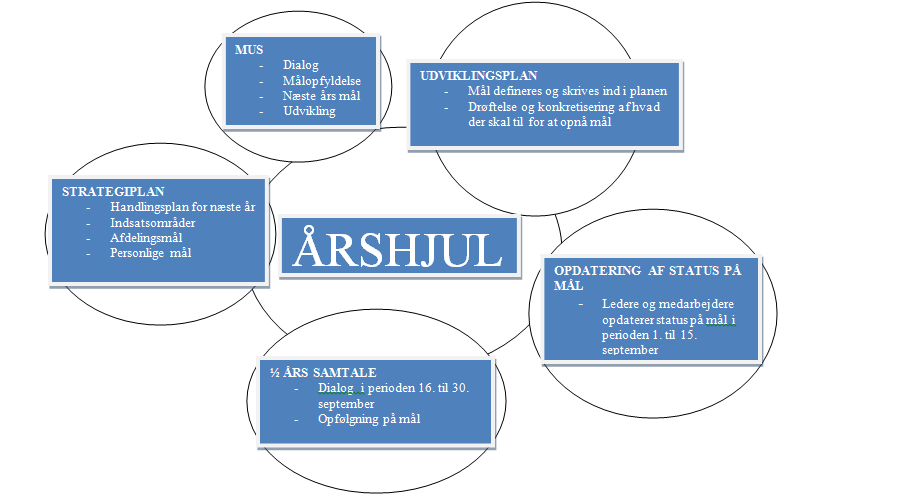 Tidsplan
24. okt. 2014		Ledermøde – information/dialog

5.-21 nov. 2014		Afdelingsmøder – drøftelse af afdelingsmål
			Her drøfter leder og medarbejder de overordnede strategiske mål i 				handlingsplanen for 2015 
			Hvilke punkter i HP 2015 er relevant at arbejde med i vores afdeling?
			Hvordan kan medarbejderne være med til at klæde lederne på til Leder-			MUS?
			Vi taler om udviklingsmål (hvad kan vi som afdeling gøre for at støtte op om 			handlingsplanen for 2015?
			Der kommer forslag på bordet
			Vi taler ikke om salgsmål

24. nov. til 31. dec. 2014	Leder-MUS og drøftelse om forslag til de afdelingsmål, der er blevet drøftet 			på afdelingsmøde i perioden 5.-21. november
			Leder og direktion færdigdefinerer afdelingsmålene
Tidsplan fortsat
December 2014/
Januar 2015		Afdelingsmål afleveres successivt til HR, som indtaster dem i 				Læringsportalen inden lederne holder medarbejder-MUS

Januar/februar 2015	Medarbejder-MUS og udviklingsplan for 2015
			Inden medarbejder-MUS informerer lederen medarbejderne om de endeligt 			fastlagte afdelingsmål og beder medarbejderne om at tænke over, hvor og 			hvordan han/hun specielt kan bidrage til at nå afdelingens mål (det kommer 			også som et naturligt flow i MUS-forberedelsen)
			Det er muligt for alle i den enkelte afdeling at se afdelingsmålene i 				Læringsportalen
Det nye vurderingsskema og udviklingsplan indeholder 4 hovedpunkter:
Punkt 1:
Status efter det forgangne år
Opfølgning på indfrielsen af mål
Resultatopnåelse
Opfølgning på efterlevelsen af vores værdisæt
Samlet vurdering af året, der er gået 

Punkt 2:
Planlægning for det næste år
Strategi og indsatsområder for 2015  
Afdelingens mål for 2015 holdt op imod punkterne i handlingsplanen 
Næste års personlige mål holdt op imod afdelingsmålene
Fokusområder i forhold til adfærd og værdier
Eventuelle og nødvendige trænings- og udviklingsbehov for at nå årets mål

Punkt 3:
Evaluering af leder/medarbejderrelationen/kollegiale samarbejdsrelationer, jobtilfredshed og motivation, work-life-balance m.m.

Punkt 4:
Særlige forhold, fx fremadrettede karrieremuligheder
RESULTATOPNÅELSE
Ud fra ovenstående notater omhandlende forrige års udviklingsmål, anvendes følgende score til at vurdere årets resultater:
Samlet gennemsnitlig vurdering af årets mål/forventninger/resultater (1 – 5) – OK at bruger decimaler
KOMMENTAR
UDDYBENDE KOMMENTARER TIL DEN GENNEMSNITLIGE VURDERING AF ÅRETS MÅL/ FORVENTNINGER/ RESULTATER
RESULTATOPNÅELSE
OPFØLGNING PÅ EFTERLEVELSEN AF VORES VÆRDISÆT
Hos os er det helt afgørende, at vi indfrier de strategiske mål, vi sætter. Herudover er måden, vi når målene på, også vigtig. Derfor ønsker vi en dialog om vores værdier, og sætter værdierne på dagsordenen i forhold til vores dagligdag. Vi har derfor nedfældet vores værdisæt og vil bruge det til at diskutere og vurdere, i hvilket omfang medarbejderen har efterlevet værdierne i løbet af året. 

Til mødet forbereder lederen og medarbejderen en vurdering af efterlevelse af værdierne ud fra følgende skala:
EFTERLEVELSE
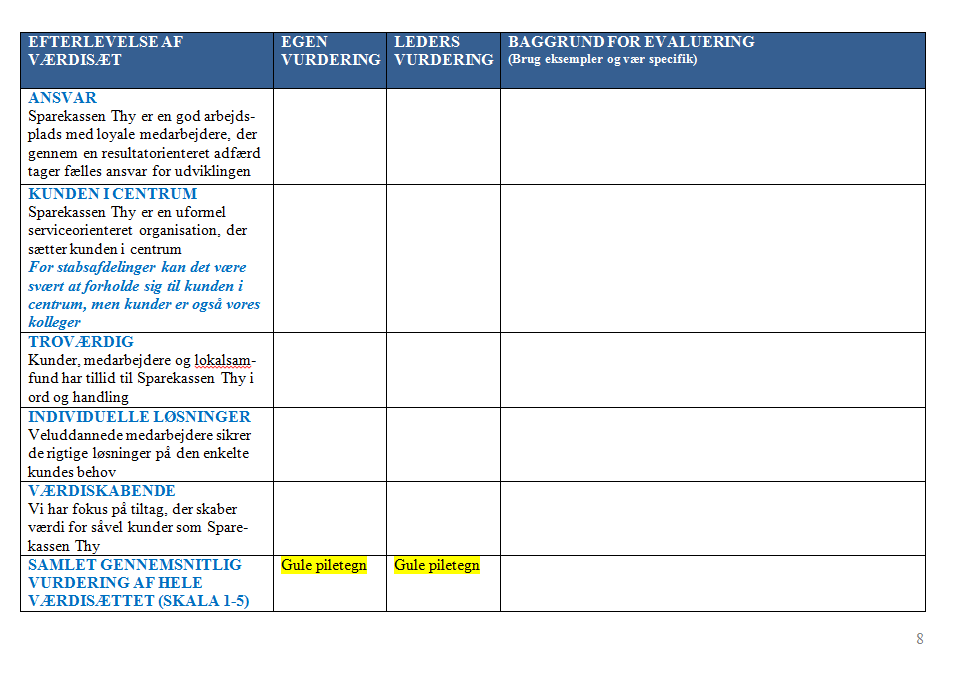 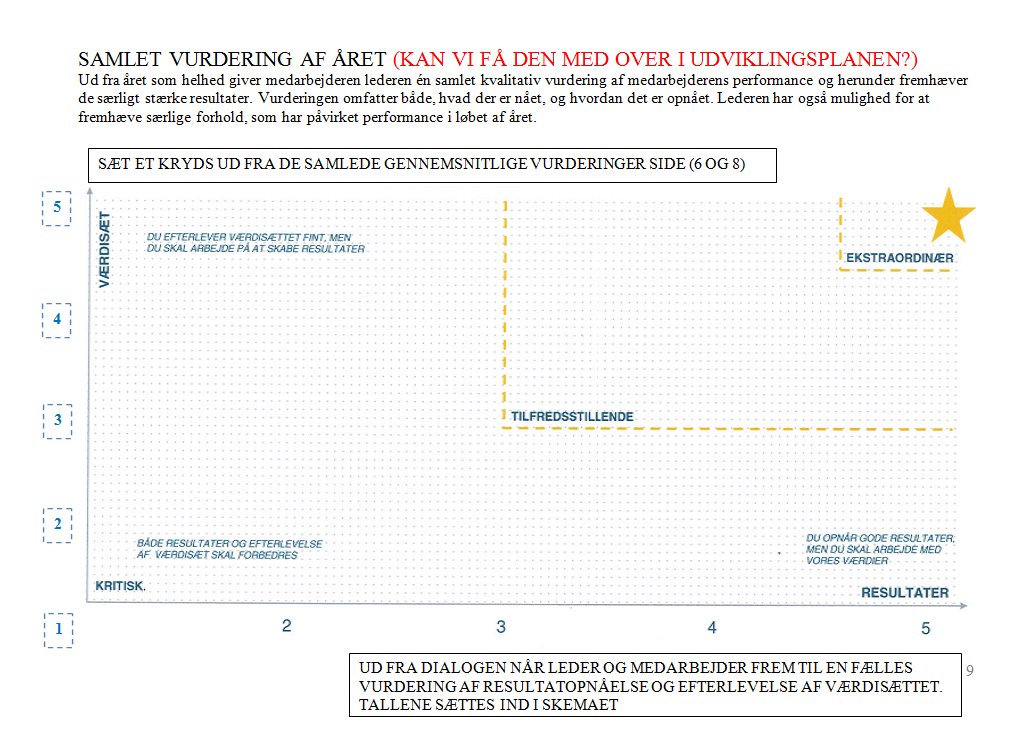 KOMMENTAR
UDDYBENDE KOMMENTARER VEDRØRENDE DEN SAMLEDE VURDERING AF ÅRET
EVALUERING AF LEDER-/MEDARBEJDERRELATION M.V.  

Lederen og medarbejderen vurderer inden MUS-samtalen deres samarbejdsrelation, ledelsesform, kollegiale samarbejdsrelationer, medarbejderens samlede jobtilfredshed og motivation, work-life-balance m.v.


SOM FORBEREDELSE TIL MUS-SAMTALEN  INDFØRER LEDEREN OG MEDARBEJDEREN NOTER I NEDENSTÅENDE TEKSTBOKS. EVENTUELLE AFTALER  EFTER DRØFTELSE AF OVENSTÅENDE EMNER, INDFØRES I UDVIKLINGSPLANEN, SOM LEDEREN UDARBEJDER UMIDDELBART EFTER MUS-SAMTALEN
SÆRLIGE FORHOLD  

Her vurderer medarbejderen og lederen eventuelle særlige forhold, som ikke er blevet vurderet på de foregående sider, fx medarbejderens fremadrettede karrieremuligheder eller andre vigtige emner, der ikke er spurgt til


SOM FORBEREDELSE TIL MUS-SAMTALEN  INDFØRER LEDEREN OG MEDARBEJDEREN NOTER I NEDENSTÅENDE TEKSTBOKS. EVENTUELLE AFTALER  EFTER DRØFTELSE AF OVENSTÅENDE, INDFØRES I UDVIKLINGSPLANEN, SOM LEDEREN UDARBEJDER UMIDDELBART EFTER MUS-SAMTALEN
HANDLINGSPLAN 2015 – DIALOG OM MÅL FOR ÅRET  

Her drøfter medarbejderen og lederen de afdelingsmål den respektive afdeling har udarbejdet inden MUS-samtalen. 

Ydermere drøftes medarbejderens personlige mål i forhold til afdelingsmålene, herunder hvad er det helt konkret den enkelte medarbejder kan bidrage med i forhold til afdelingsmålene. Medarbejderen har forinden MUS-samtalen gjort sig tanker herom.

Disse mål indsættes efter MUS-samtalen i udviklingsplanen under overskriften ”dine primære indsatser”. Udviklingsplanen udarbejdes af din leder.

NOTATER
Effektivisering (Lean)	Trivsel			Nye kunder
Der er centralt behov for øget	Der gennemføres en trivsels-	Nye kunder	er bedste mulighed for
effektivisering, og minimering af	undersøgelse, og der iværk-	vækst med vilje, og derfor ønskes
administrative byrder, hvorfor	sættes forbedringstiltag på	der flere kunder tilført ved målret-
der skal fokuseres endnu mere 	baggrund af resultaterne		tet aktiv indsats. Indsatsen mål-
på det område, og det er målet, 				fastsættes
at der er i 2015 findes store
besparelser, bla. ved brug af 
digitale muligheder og ved at
administrative byrder nedbringes
Eksempel på nedbryd-ning af mål
Vores afdeling vil gå i spidsen i	Vi vil udarbejde en arbejdsplan	Vi holder 2 ringeaftener i januar  
forhold til digitale løsninger	for ”overlap” ved kollegers 	måned
			fravær
Vi vil sætte digitale løsninger på				Den første udsalgsdag i januar uddeler
dagsordenen på vores morgen-	Vi sætter 1 gang om måneden 	vi visitkort/flyers på Torvet
møder, så alle er opdateret på	trivsel på dagsordenen. 
de nyeste muligheder         	På mødet udpeger vi ét 		Vi deltager i XX antal aktiviteter i byen
			fokusområde, vi vil arbejde	(byfester, gadeløb, børnedyrskuer (m.m.)
			med den følgende måned
Jeg vil ændre vaner, så jeg anvender 	   Jeg bidrager med fokusemner, 	  Jeg deltager i begge 	
FKS i stedet for Kerne, fx fjerne kerne	når trivsel er på dagsordenen på	ringeaftener (min rolle
fra autostart			vores møder			er at kontakte kunderne)					
Jeg vil anvende rådgivningsværktøjerne  Jeg deltager aktivt i arbejdet vedr.	Jeg deltager på 1. 
målrettet i forhold til kundehen-	    forbedringstiltag i vores afdeling	udsalgsdag
vendelser, fx KOP og den optimale låne-
indstilling